Focus Question:How did the American people and government deal with their fear of atomic war and fear of communism during the Cold War?
Do Now:
List the Cold War events we have studied that could have caused Americans to fear the possibility of atomic war and fear the spread of communism.
The Arms Race
US & USSR Nuclear Weapon Stockpiles
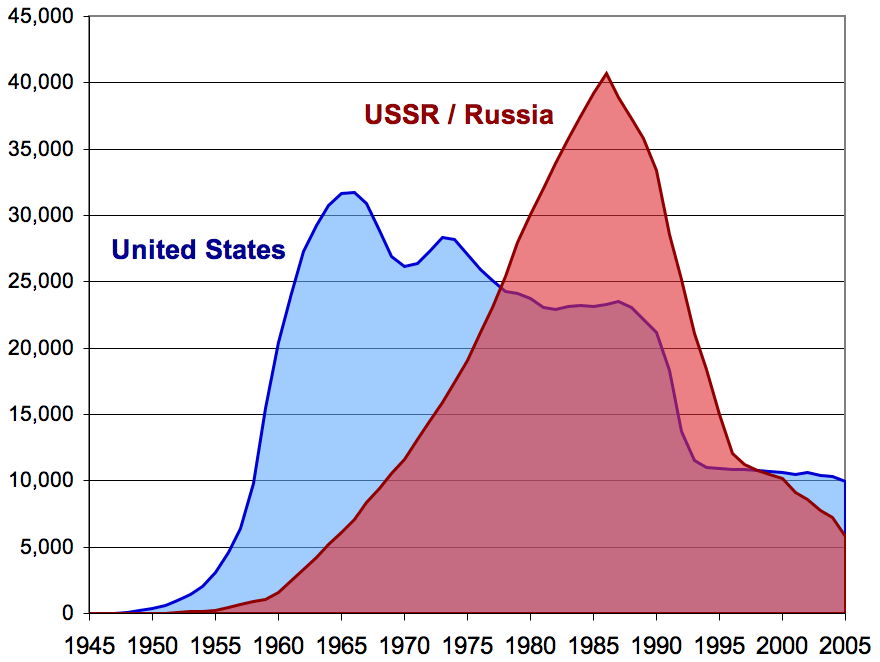 The Arms Race
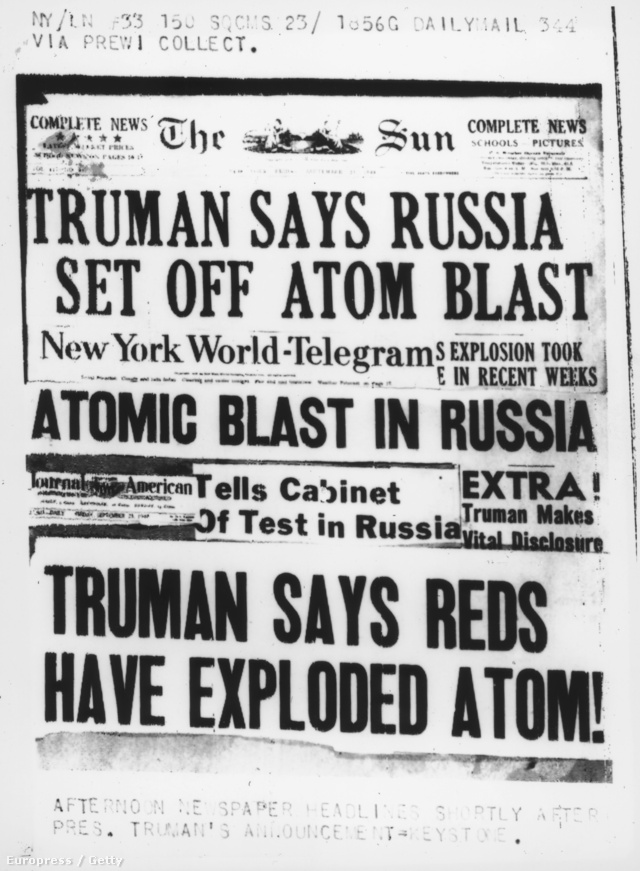 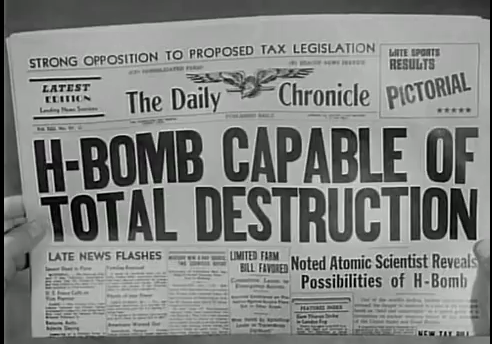 Newspaper headlines about Soviet bombs
The Space Race
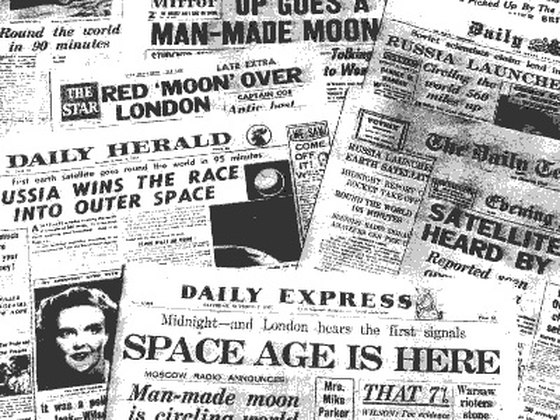 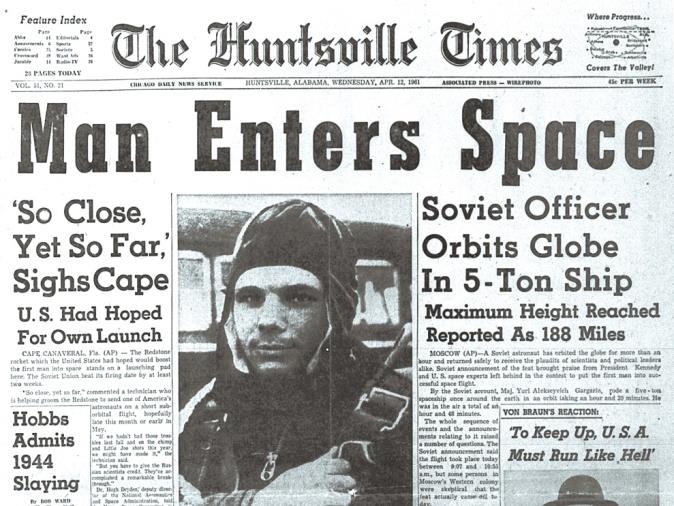 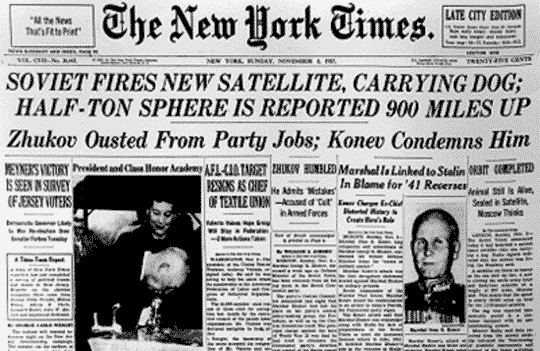 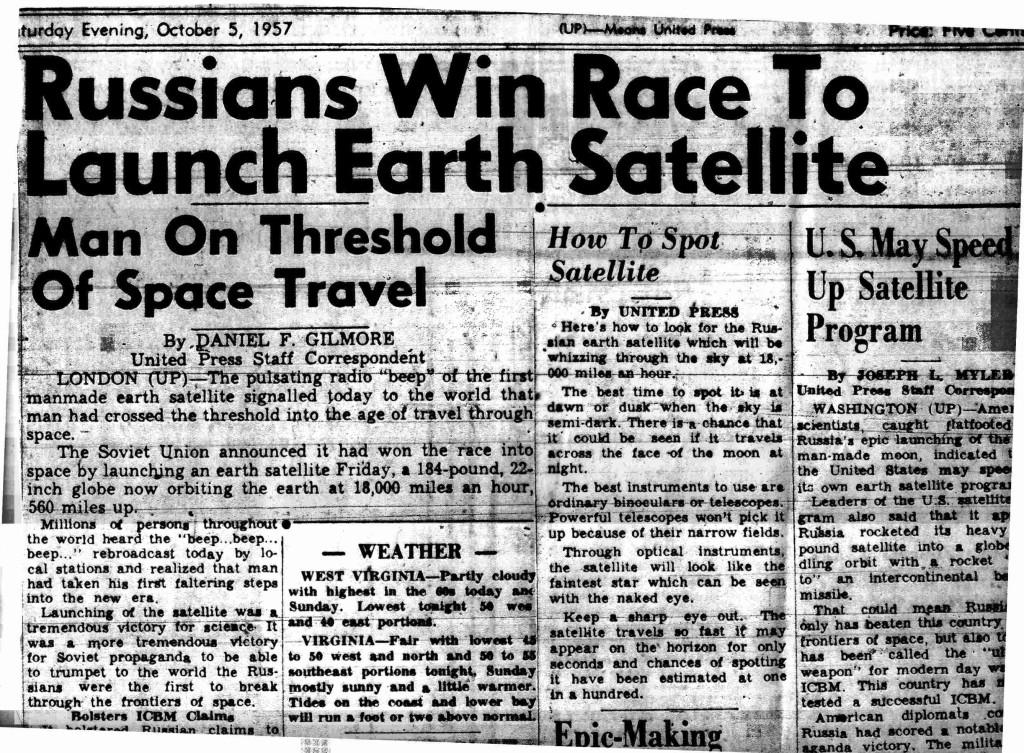 “Space race” newspaper headlines
The Fear of Communism & War
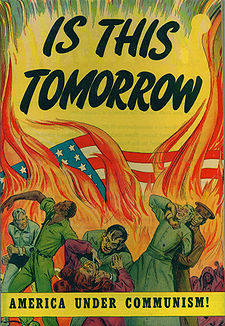 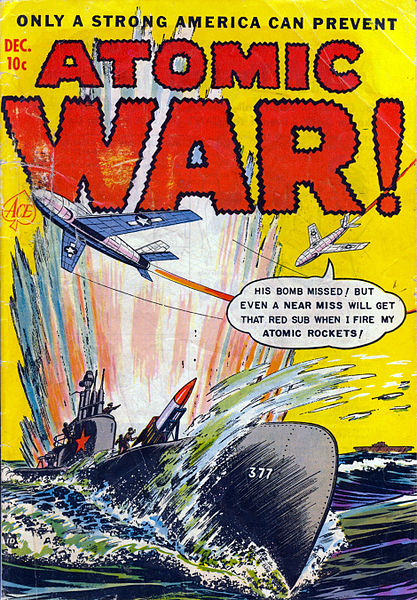 A 1947 comic book warning of “the dangers of a Communist takeover”
1952 comic book cover
“Duck and Cover”
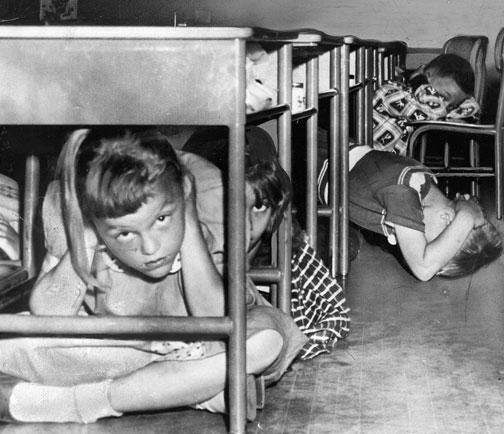 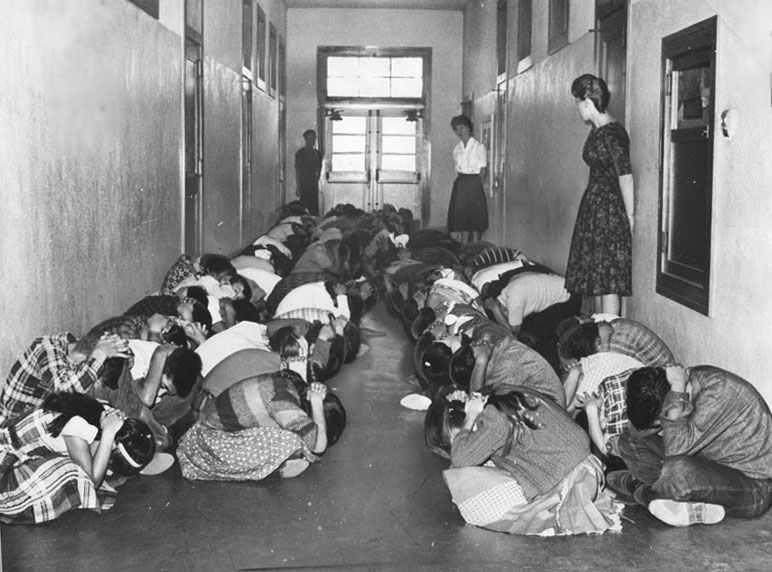 A 1950s Backyard Bomb Shelter
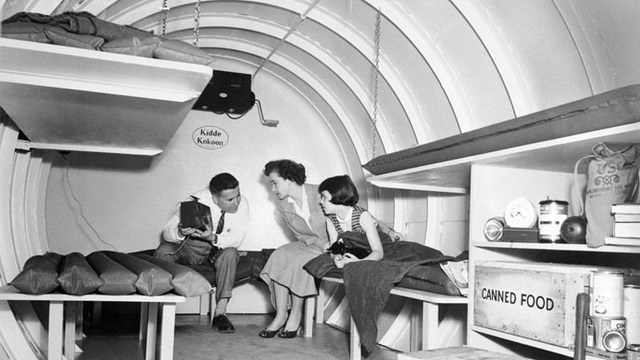 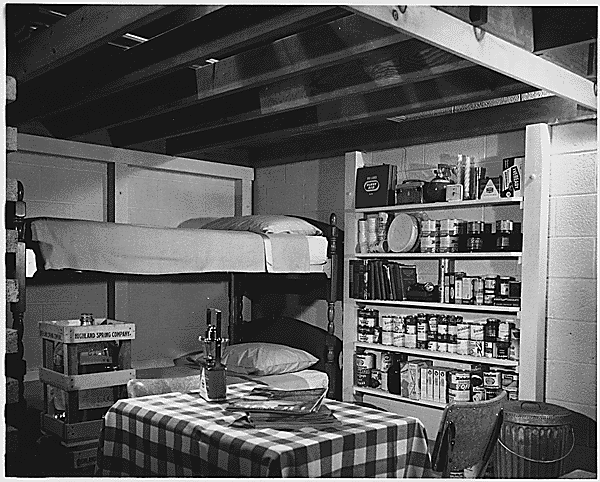 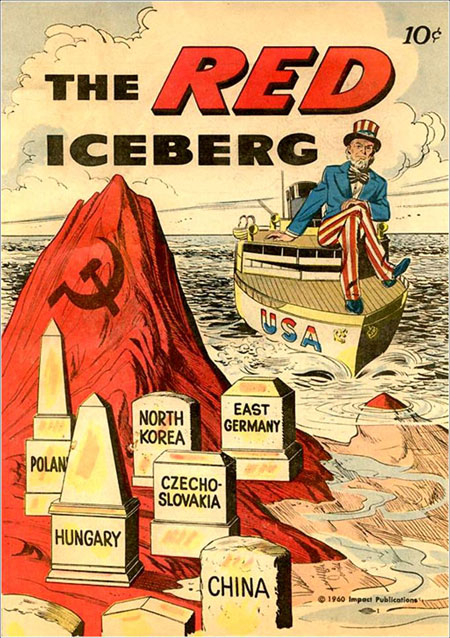